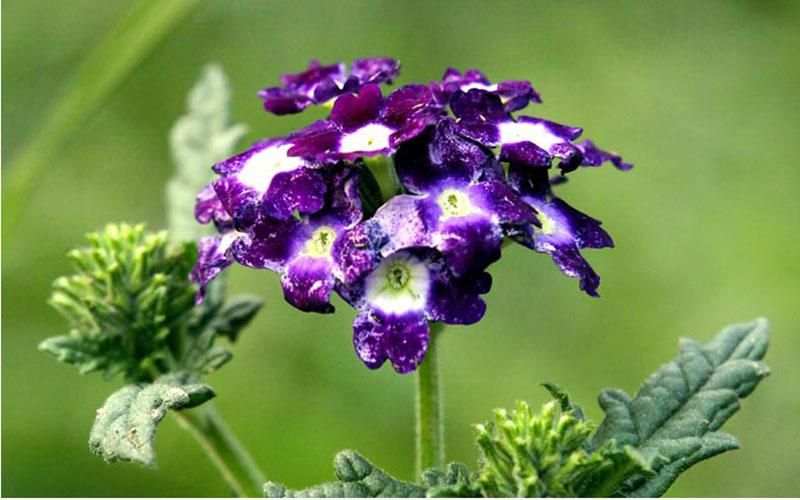 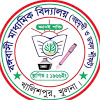 স্বাগতম
শিক্ষক পরিচিতি
মোঃ মারুফুল হক 
সহকারী শিক্ষক ( গনিত) 
বঙ্গবাসী মাধ্যমিক বিদ্যালয় 
খালিশপুর , খুলনা
মোবাঃ ০১৯২৯৬৬৮১৪৬
ইমেল নং marufulhoque311@gmail.com
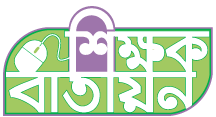 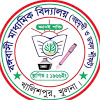 ে
পাঠ পরিকল্পনা
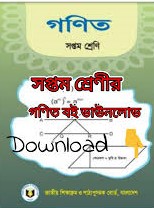 বিষয়ঃ  গণিত 
শ্রেণিঃ ৭ম   
বিষয় বস্তুঃ লাভ ও ক্ষতি 
শিক্ষার্থীর সংখ্যা -৪৫ জন 
সময়      -      ৫০ মিনিট
আজকের পাঠঃ লাভ - ক্ষতি
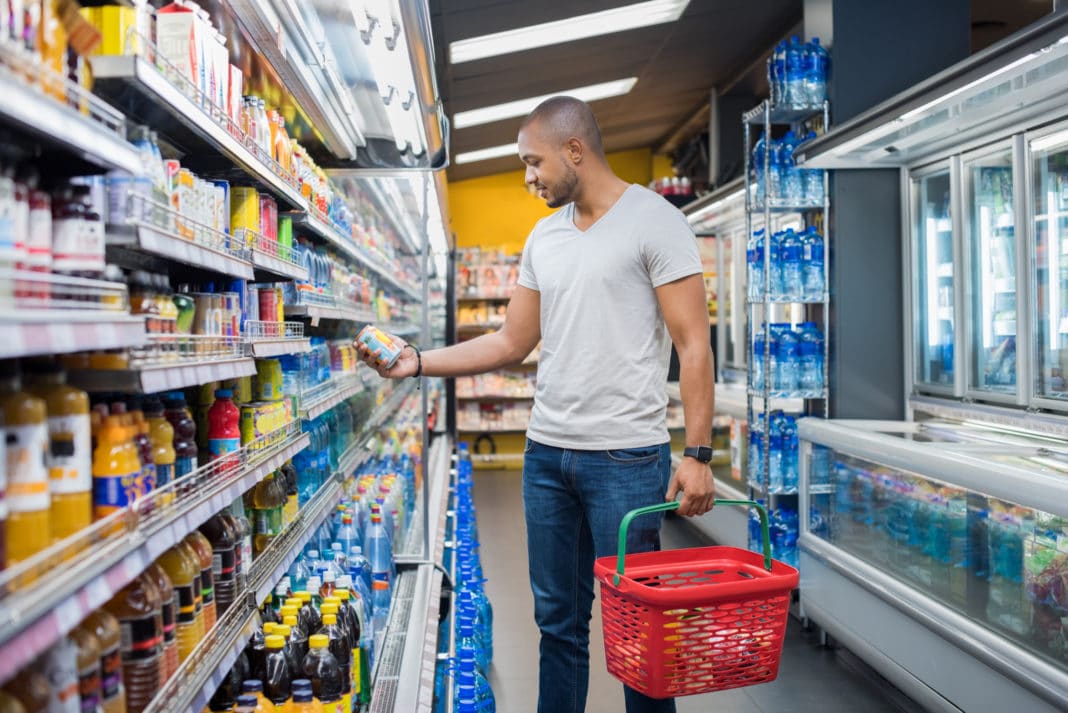 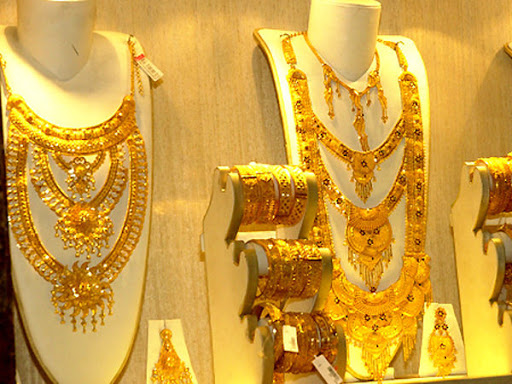 বিক্রয় বৃদ্ধি পেয়েছে
মূল্য কমেছে
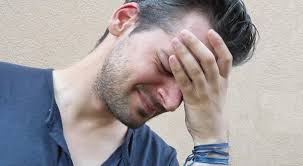 শিখনফল

এই পাঠ থেকে শিক্ষার্থীরা-
১। লাভ ও ক্ষতি কী তা বলতে  পারবে;
২। লাভ ও ক্ষতি সংক্রান্ত তথ্য ব্যাখ্যা করতে পারবে;
৩। লাভ ও ক্ষতি নির্ণয় করতে পারবে;
৪। লাভ ও ক্ষতির শতকরা হার নির্ণয় করতে পারবে;
৫। লাভ ও ক্ষতি সংক্রান্ত সমস্যার সমাধান করতে পারবে।
বিক্রয়মূল্য = ৭২ টাকা
ক্রয়মূল্য = ৬০ টাকা
কোনো জিনিস যে মূল্যে ক্রয় করা হয় তাকে ক্রয়মূল্য বলে।
কোনো জিনিস যে মূল্যে বিক্রয় করা হয় তাকে বিক্রয়মূল্য বলে।
গরুটি 12000 টাকায় ক্রয় করা হল।
গরুটি ১৫০০০ টাকায় বিক্রয় করা হল।
ক্রয়মূল্য বেশি না বিক্রয়মূল্য বেশি ?
ক্রয়মূল্য অপেক্ষা বিক্রয়মূল্য বেশি হলে লাভ হয়।
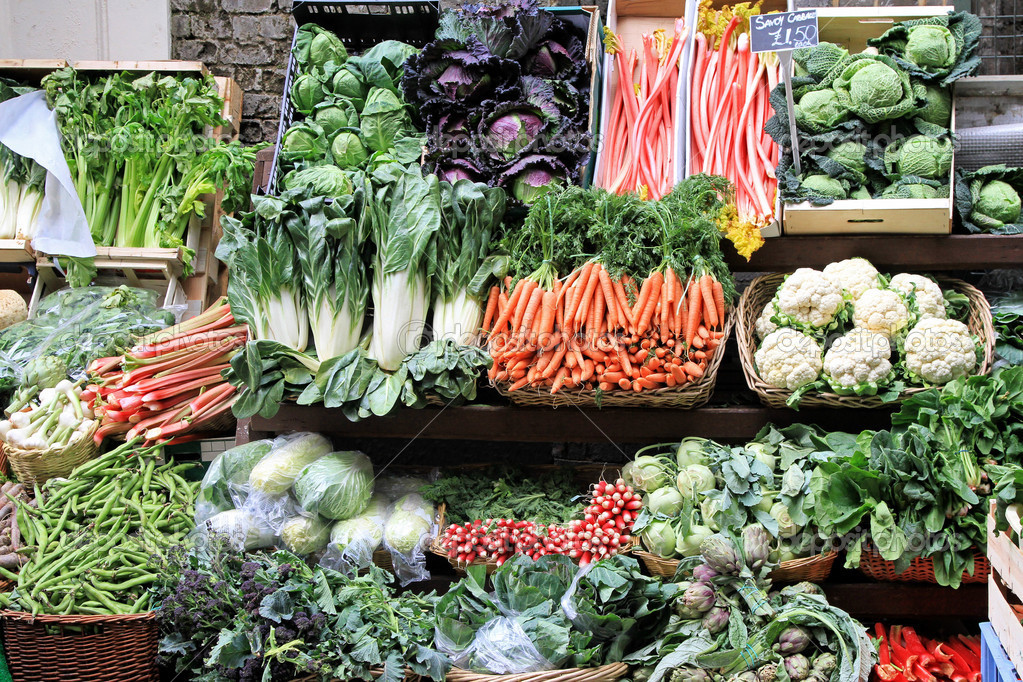 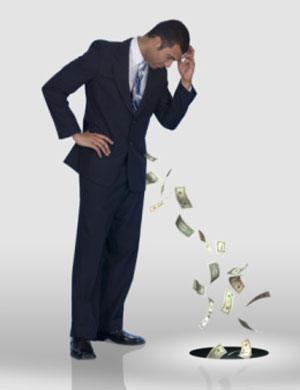 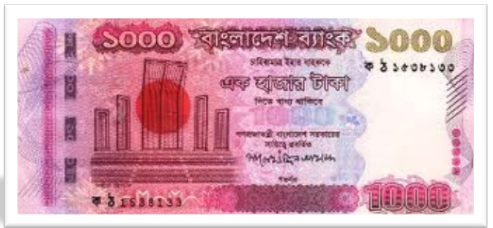 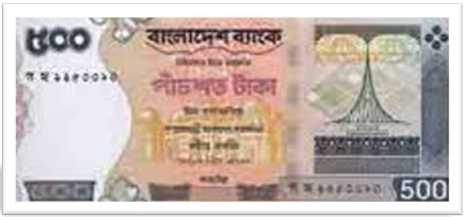 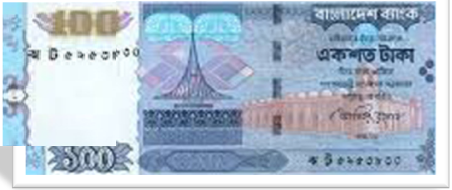 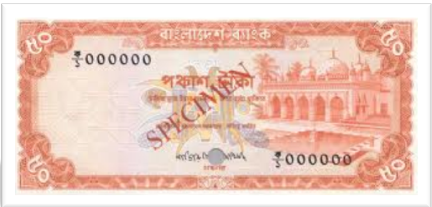 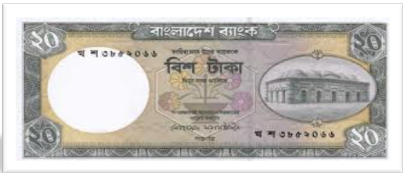 ক্রয়মূল্য কত?
১০০০ টাকা
বিক্রয়মূল্য কত?
৬৭০ টাকা
ক্রয়মূল্য অপেক্ষা বিক্রয়মূল্য
 কম হলে ক্ষতি হয়।
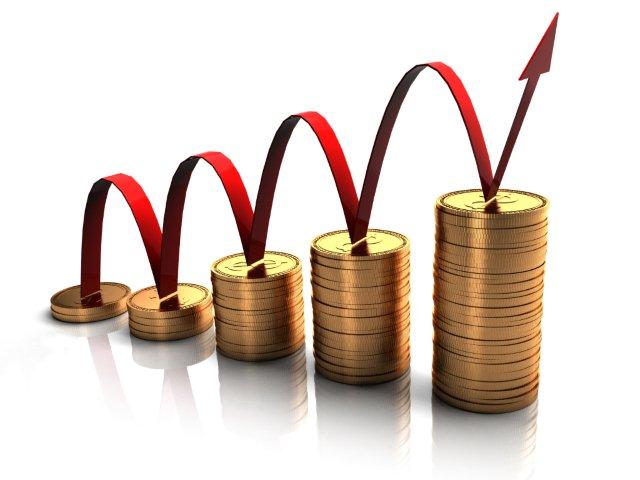  লাভ = বিক্রয়মূল্য - ক্রয়মুল্য
 বিক্রয়মূল্য = ক্রয়মূল্য + লাভ
 ক্রয়মূল্য = বিক্রয়মূল্য - লাভ
ক্রয়মূল্য= ৬০ টাকা
বিক্রয়মূল্য= ৮০ টাকা
লাভ =?
লাভ = ২০ টাকা
ক্রয়মূল্য= ১০০ টাকা
বিক্রয়মুল্য=?
ক্রয়মুল্য=?
লাভ = ২৫ টাকা
বিক্রয়মূল্য= ১২৫ টাকা
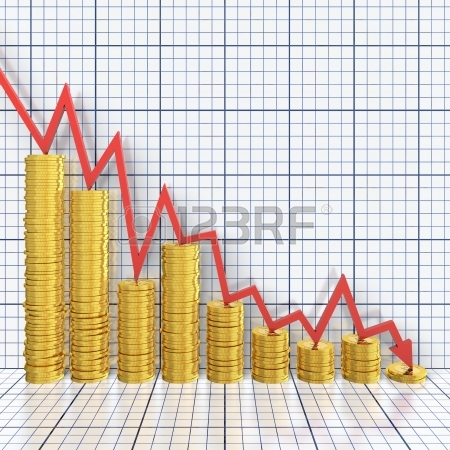  ক্ষতি = ক্রয়মূল্য - বিক্রয়মূল্য
 ক্রয়মূল্য = বিক্রয়মূল্য + ক্ষতি
 বিক্রয়মূল্য = ক্রয়মূল্য - ক্ষতি
ক্ষতি = ?
ক্রয়মূল্য= ১২০ টাকা
বিক্রয়মূল্য= ৮০ টাকা
ক্ষতি = ২০ টাকা
বিক্রয়মূল্য= ৮০ টাকা
ক্রয়মুল্য = ?
ক্রয়মূল্য= ৯০ টাকা
বিক্রয়মুল্য = ?
ক্ষতি = ৫০ টাকা
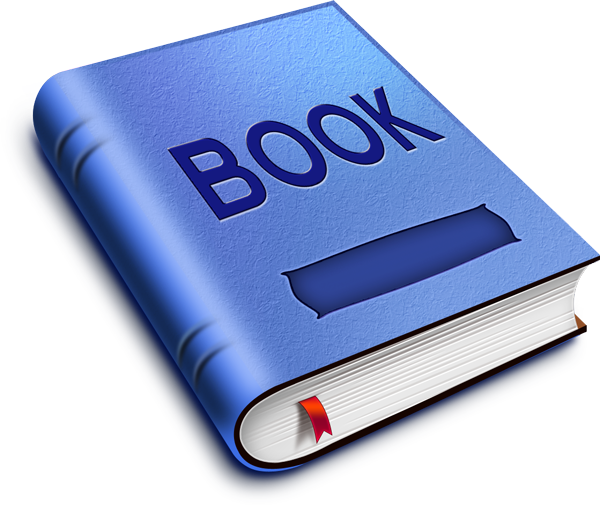 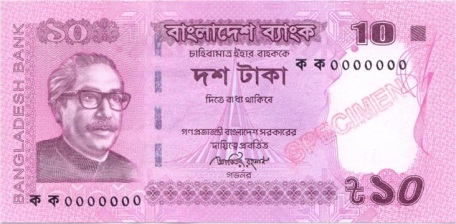 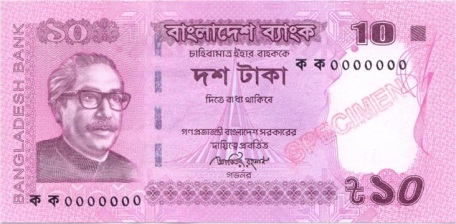 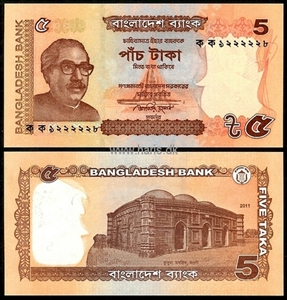 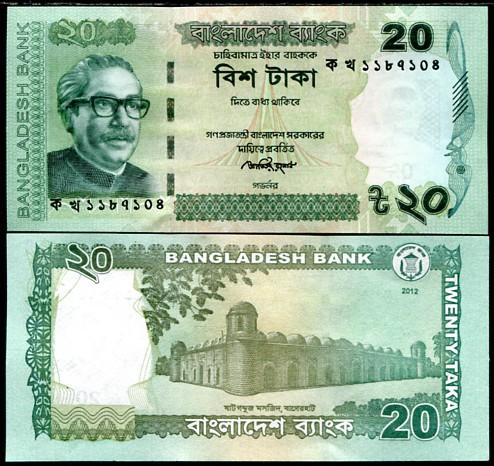 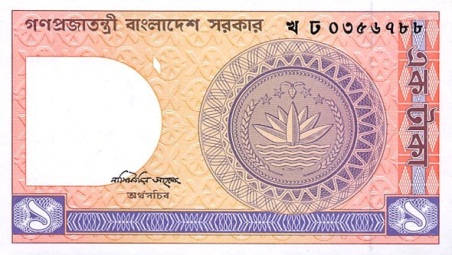 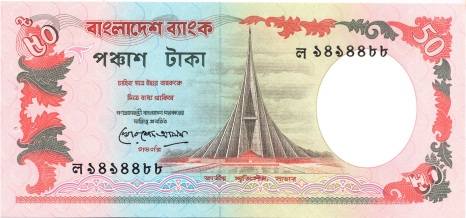 লাভ
বিক্রয়মূল্য
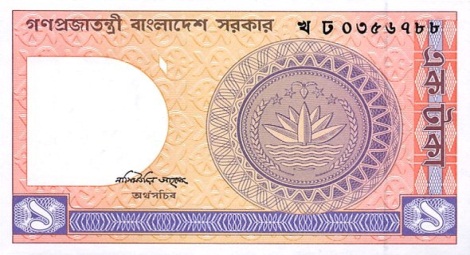 টাকায় কত লাভ হবে?
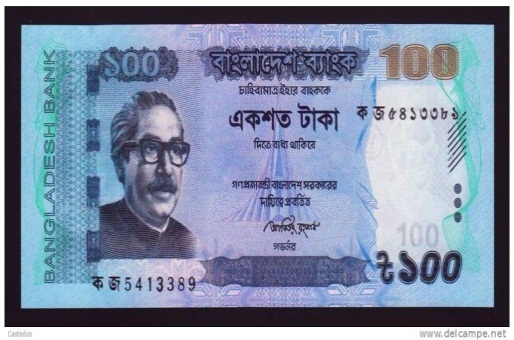 টাকায় কত লাভ হবে?
একক কাজ
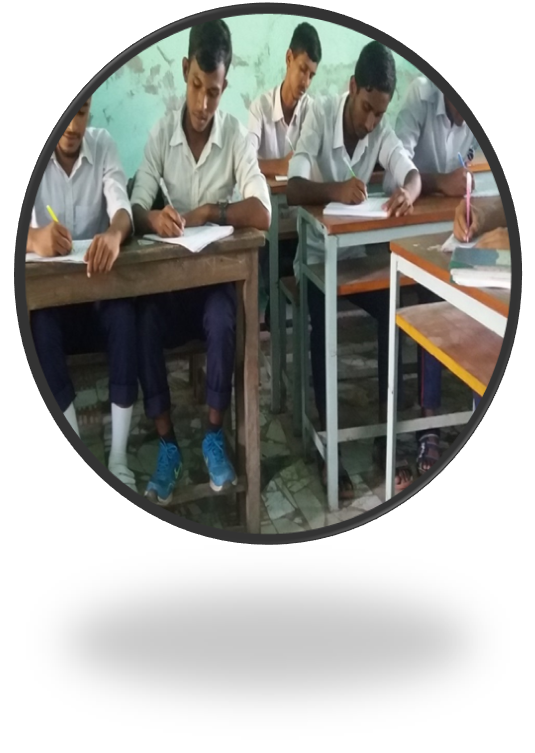 একজন বিক্রেতা ২৪ টাকা দরে  ১৫ কেজি আলু বিক্রয়
করল ।এর ফলে বিক্রেতার  ১২% টাকা লাভ হল।
 প্রতি কেজি আলুর ক্রয়মূল্য কত?
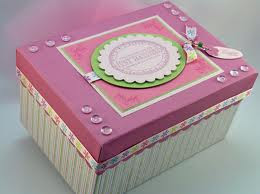 সমস্যাঃ নাবিল মিষ্টির দোকান থেকে ৪৫০ টাকা দরে ২ কেজি সন্দেশ
ক্রয় করে ৫% হারে ভ্যাট প্রদান করল। সন্দেশ ক্রয় বাবদ সে
দোকানদারকে ১০০০ টাকার নোট দিল।
ক.মিষ্টির প্রকৃত বিক্রয়মূল্য কত?
খ. বিক্রেতা তাকে কত টাকা ফেরত দিল?
গ. বিক্রেতা ১০% লাভ করলে প্রতি কেজি মিষ্টির তৈরি মূল্য কত?
জোড়ায় কাজ
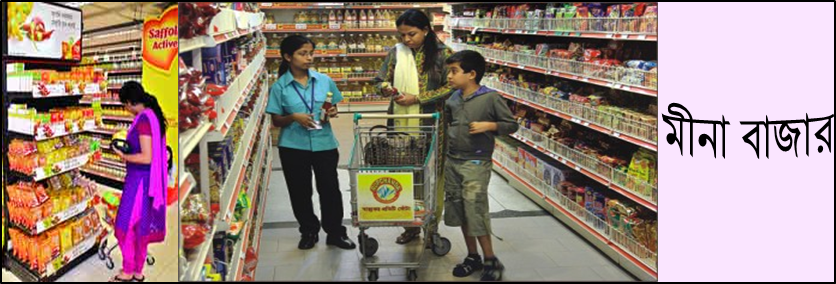 একটি দ্রবের ক্রয় মূল্য ১6০ টাকা ও বিক্রয় মূল্য 200 টাকা  এবং
 ভ্যাটের হার ৫%।
ক. ক্রয় ও বিক্রয়মূল্যের পার্থক্য কত?
খ. লাভের শতকরা হার কত?
গ.  ভ্যাট ও লাভের অনুপাত কত?
মূল্যায়ন
১।লাভ এর সম্পর্কটি কি ?
১। বিক্রয়মূল্য - ক্রয়মূল্য
২।ক্ষতি এর সম্পর্কটি কি ?
২। ক্রয়মূল্য - বিক্রয়মূল্য
৩। লাভ হয়
৩।বিনিয়োগে টাকা বৃদ্ধি পেলে কি হয় ?
৪।বিনিয়োগে টাকা কমে গেলে কি হয় ?
৪। ক্ষতি হয়
মূল্যায়ন
১। প্রতি মিটার কাপড় ২০০ টাকা দরে ৫ মিটার কাপড় কিনে ২৩০ টাকা
 দরে বিক্রয় করলে কত লাভ হবে ?
   ক  ৫০ টাকা    খ  ১০০ টাকা     গ  ১৫০ টাকা    ঘ  ২০০ টাকা
২। একটি শাড়ীর দাম ২০০০ টাকা। ভ্যাটের হার ৫ টাকা  হলে, মোট
কত টাকা ভ্যাট দিতে হবে ?
   ক  ৪০ টাকা    খ   ৬০ টাকা     গ  ৮০ টাকা     ঘ  ১০০ টাকা
৩। প্রতিটি কমলা ২৫ টাকা দরে ক্রয় করে ২৭ টাকা দরে বিক্রয় করলে
তার ৫০ টাকা লাভ হয়। সে কতটি কমলা ক্রয় করেছিল ?
  ক.    ২০টি        খ.    ২৫টি          গ.    ৩০টি         ঘ.    ৩৫টি
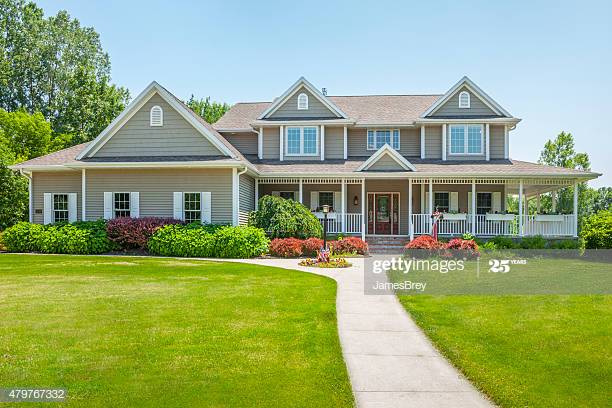 বাড়ির কাজ


#একটি ঘড়ি ৮১০ টাকায় বিক্রয় করলে ১০% ক্ষতি হয় ।
(ক)১০% ক্ষতি ও ১৫% লাভের অর্থ কী ?
(খ) ঘড়িটির ক্রয় মূল্য নির্ণয় কর।
(গ) ঘড়িটি কত টাকায় বিক্রয় করলে ১৫% লাভ হবে ?
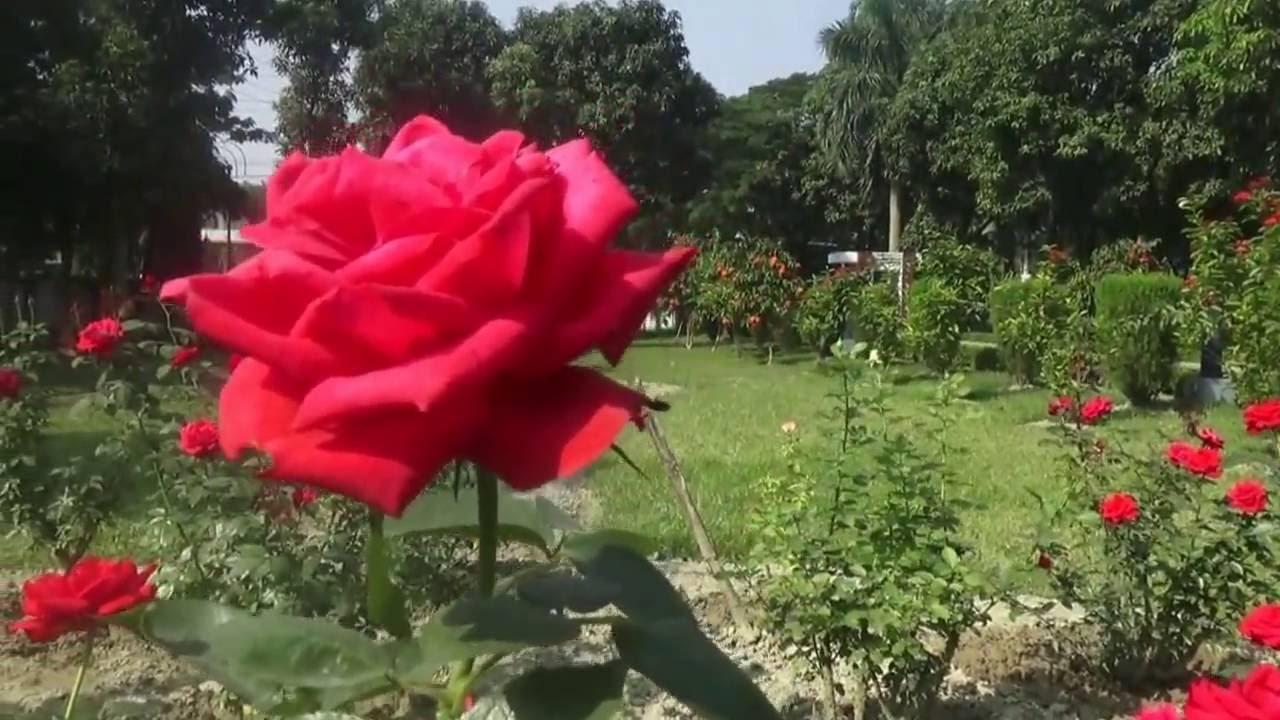 ধন্যবাদ